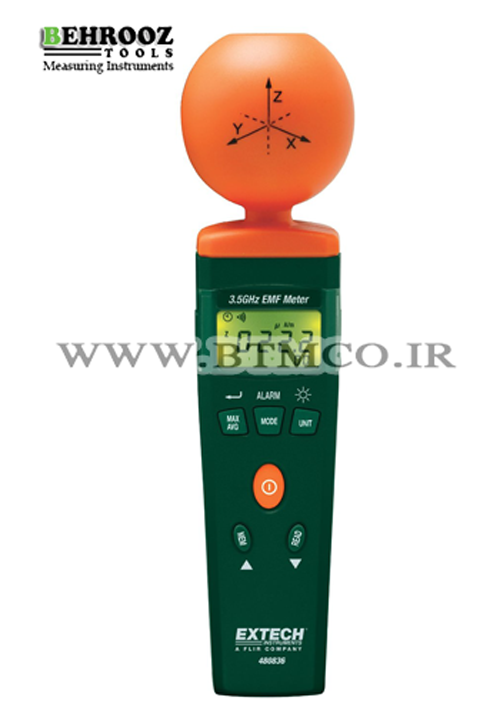 میدان های      الکترومغناطیس
تهیه کننده : احمد خاکساری کارشناس آزمایشگاه بهداشت حرفه ای
امواج الکترومغناطیس
میدان الکترومغناطیس درچه محل هایی ایجاد میشود
اصولا در هر محلی که از وسایل برقی استفاده میشود در اطراف آن وسیله میدان الکتریکی ومغناطیسی ایجاد میگردد این میدان ها با چشم قابل مشاهده نیستند ولی با آشکار سازی اثرات آنها پی به وجود این میدان ها میتوان برد این میدان ها در محیط کار وزندگی با شدت های مختلف تولید میشوند دستگاه اندازه گیری میدان الکترومغناطیس این مقادیر را اندازه گیری می نماید
میدان الکترومغناطیس بیشتر در چه نقاطی باید اندازه گیری شود
اگر چه میدان الکترومغناطیس در اطراف تمام دستگاههای که برق از آن عبور می کند وجود دارد ولی در اکثر دستگاهها ( نظیر کامپیوتر – پرینتر – تلویزیون – و... )  این میدان بسیار پایین تر از حد مجاز است ودر قیاس با استاندارد بسیار پایین است لذا جهت اندازه گیری میدانهای الکترومغناطیس بیشتر باید اطراف دستگاههایی اندازه گیری شود که با ولتاژ بالا کار میکنند یا نقش ژنراتور دارند یا در آنها از ترانس های بسیار قوی استفاده میشود یا محل عبور برق با ولتاژ بالا می باشد نظیر دکل های برق فشار قوی وتجهیزات تقویت کننده برق می باشد
دستگاههایی که مقادیر زیاد میدان الکترومغناطیس ایجاد می کنند
ترانس ها 
تابلو برق فشار قوی 
رله ها 
دستگاههای ترک یابی قطعات توسط میدان مغناطیسی 
دستگاههای جوش نقطه ای 
بعضی دستگاههای پزشکی نظیر MRI
سویچ یارد های پست برق 400 و600
اطراف دکل های برق فشار قوی 
ژنراتور ها
حریم های دکل های برق فشار قوی
1-برق 20 کیلو ولت حریم درجه یک  ( داخل شهری) 3 متر 
    درجه دو( خارج شهری ) 5 متر
2- برق 63 کیلو ولت حریم درجه یک  ( داخل شهری) 13 متر درجه 2 ( خارج شهری ) 20 متر
3- برق 230کیلو ولت حریم درجه یک  ( داخل شهری) 17 متر درجه 2 ( خارج شهری ) 40 متر
4- برق 400کیلو ولت حریم درجه یک  ( داخل شهری) 20 متر درجه 2 ( خارج شهری ) 50 متر
بررسی میدانهای الکترومغناطیس
میدانهای الکترومغناطیس روی سیستم اعصاب مرکزی تاثیرمی گذارد در مواردی سرطان خون نیز در جانوران دیده شده است لذا باید کارگرانی که در معرض این میدانها قرار می گیرند مورد پایش فیزیکی محل کار وپایش بیولوژیکی خون قرار گیرند جهت اندازه گیری میدان الکتریکی ومغناطیسی در محل کار اپراتور حضور می یابیم واندازه گیری میدان الکتریکی ومغناطیسی را انجام میدهیم ومقادیر اندازه گیری را با استاندارد مقایسه می کنیم
دستگاه اندازه گیری میدان الکترومغناطیس
این دستگاه شامل قسمتهای زیر است 
کلید خاموش وروشن کردن دستگاه 
پروپ یا احساسگر 
صفحه نمایشگر 
کلید تعیین وضعیت کمیت اندازه گیری ( الکتریکی – مغناطیسی )
فیلتر فرکانس 
محل استقرار باطری
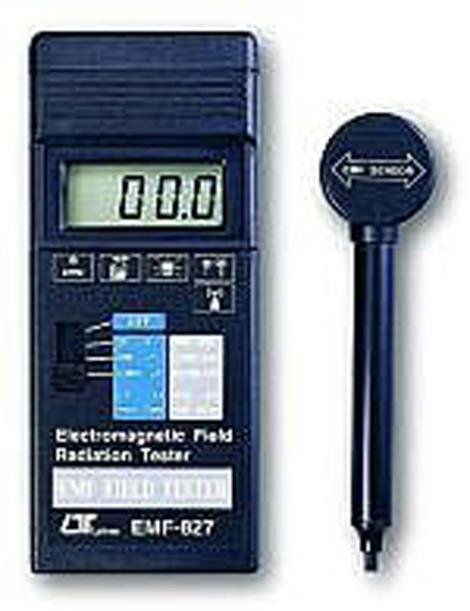 آماده سازی دستگاه
ابتدا یک عدد باطری 9 ولتی در محل اسقرار باطری قرار داده میشود سپس با کلید خاموش وروشن کردن دستگاه ، دستگاه را روشن میکنیم سپس کلید دو وضعیتی الکتریکی مغناطیسی را دروضعیت مغناطیسی قرار میدهیم ودر محل استقرار کارگر حضور مییابیم وابتدا در جهت X سپس در جهت Y ودر محور Z   اندازه گیری میدان مغناطیسی را انجام میدهیم ابتدا در رنج 200 اندازه گیری را انجام میدهیم اگر رنج کم بود به رنج 2000 واگر باز هم کم بود در این صورت به رنج 20000 می رویم عدد قراعت شده بر حسب نانو تسلا می باشد چون استاندارد ها بر حسب میلی تسلا تعریف شده عدد به دست آماده را تقسیم بر 1000000  می کنیم تا به میلی تسلا تبدیل شود
اندازه گیری میدان الکتریکی
کلید  دو وضعیتی الکتریکی مغناطیسی را دروضعیت الکتریکی قرار میدهیم ودر محل استقرار کارگر حضور مییابیم وابتدا در جهت X سپس در جهت Y ودر محور Z   اندازه گیری میدان الکتریکی  را انجام میدهیم ابتدا در رنج 20اندازه گیری را انجام میدهیم اگر رنج کم بود به رنج 200 واگر باز رنج کم بود به رنج 2000 می رویم واندازه گیری را انجام میدهیم ومقادیر را برحسب ولت بر متر یاد داشت مینماییم وبا مقادیر استاندارد مقایسه می کنیم مقدار استاندارد برای برق شهر با فرکانس 50 هرتز   25000 ولت بر متر می باشد
فیلتر کردن فرکانس
دستگاه اندازه گیری مدل LH مقادیر میدان الکتریکی ومغناطیسی را در محدوده فرکانسی 16 تا 100000 هرتز اندازه گیری می کند لذا چنانچه محدوده فرکانسی بین 16 تا 500 هرتز باشد با کلید فیلتر دامنه فرکانسی از 16 تا 100000 هرتز به محدوده 16 تا 500 فیلتر میشود وقتی این کلید زده شود صفحه نمایشگر علامت مددی را نشان میدهد
تفسیر نتایج
برای تنفسی نتایج باید به چند نکته توجه کرد :
مقادیر اندازه گیری در سه محور را بررسی ومیزان شدت در هر محور با استاندارد مقایسه گردد تا جهت اصلی که بیشترین میزان ورود به بدن را دارد مشخص شود 
میزان توقف کارگر در آن محل یاد داشت شود 
تعداد دفعات حضور شخص در روز وهفته مشخص شود 
فرکانس منبع مشخص گردد 
استاندارد میزان میدان الکتریکی ومغناطیسی از طریق جداول کتابچه TLV  مشخص گردد 
چنانچه میزان عدد قرائت شده بالاتر از حد مجاز باشد باید یا شدت میدان کاهش یابد ویا میزان مواجهه کارگر کاهش یابد
میدان های مغناطیسی پایا
جداول مقادیر حد مجاز مواجهه شغلی محدوده های پرتوهای غیر یونساز و میدانها و همچنین شمول استفاده از مقادیر حد مجاز مواجهه شغلی برای آنها را نشان می دهد. مقادیر حدود مجاز مواجهه شغلی در این بخش مربوط به چگالی شار مغناطیسی پایا به مقادیری اشاره دارد که چنانچه شاغلین به طور مکرر در روزهای متوالی در مواجهه با آن قرار گیرند اثرات سوء بر سلامت آنان عارض نگردد
میدان های مغناطیسی پایا
مقادیر تعیین شده باید به عنوان راهنمایی جهت کنترل مواجهه با میدانهای مغناطیسی پایا استفاده شود ولی نباید به عنوان مرز مشخصی بین ایمنی و خطر تلقی گردد. مواجهه های شغلی عادی برای تمام بدن نباید از 60 میلی تسلا (mT) معادل 600 گوس (G) در روز و همچنین برای دستها و پاها از (6000 G) 600 mT در روز تجاوز کند. مقادیر فوق بر اساس میانگین وزنی زمانی (TWA) تعیین شده است.
 
(G)]گوس  1 (T)=تسلا[
میدان های مغناطیسی پایا
سقف مقادیر توصیه شده برای تمام بدن در محیط های کاری معمول مساوی 2T و برای محیط های کاری کنترل شده و کارگران آموزش دیده 8T و برای اندام های انتهایی دستها و پاها مساوی 20T می باشد. احتمال دارد به علت نیروهای مکانیکی وارده از میدان مغناطیسی در وسایل و ابزاری با خاصیت فرومغناطیسی و بعضی از وسایل پزشکی کاشته شده در بدن، مخابرات ایمنی حاصل شود. افرادی که از وسایل ضربان ساز قلبی و وسایل پزشکی الکترونیکی مشابه استفاده می کنند نیز نباید در مواجهه با میدان های بیش از 5/0 میلی تسلا (5G) قرار گیرند همچنین در شار با شدت بیشتر ممکن است اثرات سوء ایجاد شود که حاصل نیروهای سایر وسایل کاشته شده در بدن مانند انواع بخیه های فلزی، گیره های مورد استفاده در درمان بعضی ناراحتی های عروقی، همچنین انواع اندام های مصنوعی (پروتزهای فلزی) و غیره باشد.
مقادیر حد مجاز مواجهه شغلی برای میدانهای مغناطیسی پایا
TWA هشت ساعته تمام بدن   60 mT  مقدار سقف 2 T

 TWA هشت ساعته دستها وپاها 600mT  مقدار سقف 20 T

مقدار سقف  برای افراد حامل وسایل پزشکی 0.5 MT
میدانهای مغناطیسی با فرکانس های 30KHZ و کمتر از آن (زیر فرکانس رادیویی)
مقادیر حد مجاز مواجهه شغلی با دامنه چگالی شار مغناطیسی ناشی از میدان های مغناطیسی با گستره فرکانسی 30KHz و کمتر از آن به مقادیری اشاره دارد که چنانچه شاغلین به طور مکرر در مواجهه با آن قرار گیرند اثر سوئی بر سلامت آنها عارض نگردد. برای تعیین مقادیر حد مجاز مواجهه شغلی شدت های میدان مغناطیسی به صورت مقادیر مؤثر (rms) داده شده است. این مقادیر به عنوان راهنمایی جهت کنترل پرتوگیری از میدان های مغناطیسی با زیر فرکانس های 30KHz و کمتر از آن تعیین شده است ولی نباد به عنوان یک مرز مشخص بین ایمنی و خطر تلقی شود. پرتوگیری های شغلی در گستره فرکانس بی نهایت کم (ELF) از یک تا 300 هرتز، از مقدار سقف ارائه شده در رابطه زیر نباید تجاوز کند.
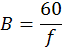 در رابطه فوق، حد مواجهه شغلی بر حسب میلی تسلا (mT) می باشد و f فرکانس بر حسب هرتز است.
پرتوگیری های شغلی در گستره فرکانس 300Hz تا30KHz (شامل باند فرکانس صوتی [vf] از 300Hz تا 3KHz و باند فرکانس خیلی کم [VLF] از 3KHz تا 30KHz است) نباید از مقدار سقف 0.2mt تجاوز کند. مقادیر سقف برای فرکانس های 300Hz تا 30KHz شامل پرتوگیری تمام بدن و همچنین قسمتی از بدن می باشد
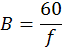 میدان های مغناطیسی پایا
مقدار حد مواجهه شغلی برای فرکانس های کمتر از 300Hz در ناحیه دستها و پاها با ضریب 10 و همچنین برای بازو و ساق پا با ضریب 5 می تواند افزایش یابد. چگالی شار مغناطیسی 60/f=(mT) در فرکانس 60Hz مطابق با حداکثر چگالی شار مجاز 1mT می باشد. حد مواجهه شغلی در فرکانس 30KHz  0.2mT, است که مطابق با شدت میدان مغناطیسی 160/A/M می باشد.
شدت جریان تماسی
شدت جریان تماسی
شدت جریان تماسی ناشی از تماس با اجسام بدون اتصال به زمین که بار الکتریکی القایی را در یک میدان مغناطیسی زیر رادیویی کسب کرده است نمی بایست از حدود تماس نقطه ای اشاره شده در زیر جهت جلوگیری از شوک های الکتریکی تجاوز نماید:
 
1 میلی آمپر در فرکانس 1 هرتز الی 2.5 کیلوهرتز
0.4 میلی آمپر در فرکانس 2.5 الی 30 کیلوهرتز (در رابطه فرکانس بر حسب کیلو هرتز)
میدان های مغناطیسی پایا
توجه 
1- مقادیر حد مجاز مواجهه شغلی تعیین شده بر اساس ارزشیابی داده های موجود از تحقیقات آزمایشگاهی و مطالعات مربوط به پرتوگیری انسان است. در صورت به دست آمدن اطلاعات جدیدتر، تغییراتی در مقادیر ارائه شده حاصل خواهد شد. تا کنون، اطلاعات کافی راجع به جواب های انسان و اثرات سوء احتمالی ناشی از میدان های مغناطیسی در گستره فرکانس 1Hz تا 30KHz وجود ندارد تا بتوان بر اساس آن ها حد مواجهه شغلی را برای برآورد میانگین وزنی زمانی پرتوگیری تعیین نمود.
2- مقادیر حد مجاز مواجهه شغلی تعیین شده، شاغلینی را که دارای دستگاه ضربان ساز قلبی هستند در مقابل تداخل امواج الکترومغناطیسی با دستگاه مزبور حفاظت نمی کند. بعضی از انواع دستگاه های ضربان ساز قلبی به تداخل با امواج الکترومغناطیسی ناشی از خطوط انتقال نیرو (با فرکانس 50 الی 60 هرتز) در چگالی شار مغناطیسی به کوچکی 0.1mT حساسیت نشان داده اند. به علت کمی اطلاعات ارائه شده از جانب کارخانه سازنده ضربان قلبی درباره تداخل امواج الکترومغناطیسی، توصیه می شود، پرتوگیری افراد حامل دستگاه مذکور و یا هر دستگاه مشابه دیگری که در بدنشان وجود دارد در حد 0.1mT و یا کمتر در فرکانس های مربوط به خطوط انتقال نیرو نگه داشته شود.
میدان های الکتریکی پایا و میدان های الکتریکی با فرکانس  30 KHz و کمتر از آن (زیر فرکانس رادیویی)
مقادیر حد مجاز مواجهه شغلی تعیین شده اشاره به شدت های میدان با فرکانس رادیویی (30KHz و کمتر از آن) و همچنین میدان های الکتریکی پایا در محیط های کار بدون حفاظ دارد و نشان دهنده شرایطی است که تحت آن شرایط اگر کارکنان به طور مکرر در مواجهه با آن قرار گیرند، اثرات زیان آوری بر سلامت آنان عارض نشود. برای تعیین مقادیر حد مواجهه شغلی شدت های میدان الکتریکی به صورت مقادیر مؤثر (rms) داده شده است. این مقادیر به عنوان راهنما جهت کنترل پرتوگیری تعیین شده است و به علت حساسیت های فردی نباید به عنوان مرز مشخصی بین ایمنی و خطر تلقی شود
میدان های الکتریکی پایا
شدت های میدان الکتریکی تعیین شده برای مقدار حد مواجهه شغلی به میدان هایی  اشاره دارد که در هوا موجودند و به دور از سطوح هادی ها قرار دارند (جایی که تخلیه های جرقه ای و جریان های تماس ممکن است مخاطرات جدی به بار آورد). پرتوگیری شغلی در فرکانس صفر هرتز (DC) تا 220 هرتز نباید از شدت میدان 25KV/m بیشتر باشد. در فرکانس های 220Hz تا 3KHz مقدار سقف شدت میدان از رابطه زیر بدست می آید:
E=5/525*              حد مواجهه شغلی بر حسبV/m
 
F فرکانس بر حسب هرتز است.
در حد مجاز مواجهه شغلی برای فرکانس های 3KHz تا 30KHz مقدار سقف 1842V/m می باشد. این مقادیر سقف برای فرکانس های 3 تا 30 کیلو هرتز برای بخشی از بدن و نیز تمام بدن در نظر گرفته می شود.
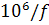 میدان های الکتریکی پایا
توجه
1- مقادیر حد مجاز مواجهه شغلی بر اساس جریان های محدود در سطح بدن و جریان های داخلی القایی به مقادیری کمتر از آنچه که تصور می رود ایجاد اثرات زیان آوری بنماید، تعیین شده است. هر چند تاکنون دلایل و شواهد کافی مبنی بر زیان آور بودن پرتوگیری شغلی از این میدان ها برای سلامت کارکنان به دست نیامده است، اما نتایج برخی مطالعات آزمایشگاهی در شدت های میدان الکتریکی کمتر از مقادیر مجاز، برخی اثرات بیولوژیکی را نشان داده اند. در صورت به دست آمدن اطلاعات جدیدتر، تغییراتی در مقادیر ارائه شده داده خواهد
میدان های الکتریکی پایا
در حال حاضر اطلاعات کافی راجع به پاسخ های انسان و اثرات سوء احتمالی ناشی از میدان های الکتریکی در گستره فرکانسی صفر تا 30KHz وجود ندارد تا بتوان بر اساس آنها حد مواجهه شغلی را برای میانگین وزنی زمانی پرتوگیری تعیین نمود. 
2- قرار گرفتن در میدان هایی با شدتی بیش از 5-7 KV/m بدون اتصال به زمین می تواند مخاطرات ایمنی وسیعی به دنبال داشته باشد. از جمله با وجود میدان الکتریکی با شدت زیاد ممکن است تخلیه الکتریکی و جریان های تماسی ناشی از هادی های زیرزمینی واقع در میدان، همراه با از جا پریدن بعلاوه سایر مخاطرات ایمنی مانند احتراق مواد قابل اشتعال و وسایل الکتریکی قابل انفجار، به وجود آید
میدان های الکتریکی پایا
لازم است ضمن دقت زیاد اشیاء بدون اتصال به زمین حذف شوند، یا مجهز به سیم اتصال به زمین گردند (Earth)، و یا هنگام جابه جایی آنها از دستکش های عایق استفاده شود. در میدان های با شدت بیش از 15 KV/m لازم است از وسایل حفاظتی (مثل لباس، دستکش و انواع عایق های الکتریکی) استفاده شود.
میدان های الکتریکی پایا
3- برای شاغلینی که دارای ضربان ساز قلبی هستند، مقادیر حد مجاز تعیین شده، آنها را در برابر تداخل امواج الکترومغناطیسی با دستگاه مذکور حفاظت نمی کند. بعضی از انواع ضربان سازهای قلبی در مقابل تداخل با میدان های الکتریکی با فرکانس مربوط به خطوط انتقال نیرو (50 الی 60 هرتز) حتی به شدتی به اندازه 2KV/m حساسیت نشان می دهند. به علت کمی اطلاعات ارائه شده از طرف کارخانه سازنده درباره تداخل امواج الکترومغناطیسی با دستگاه ضربان ساز قلبی، تمامی افراد حامل دستگاه ضربان ساز و سایر وسایل مشابه پزشکی باید در حد 1KV/m نگه داشته شود.
گوس متر مدل extech
گوس متر مدل extech
lutron